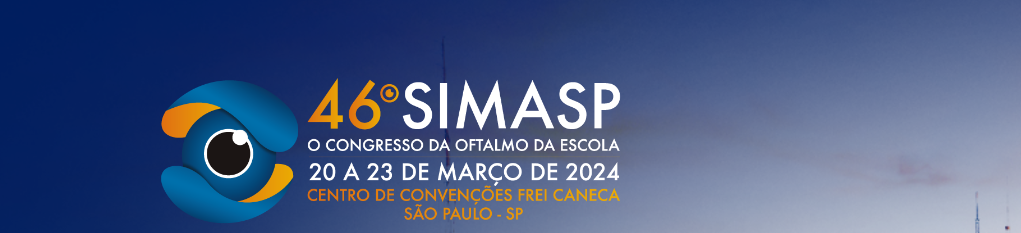 Trauma penetrante com herniação de iris
O trauma ocular é aquele que atinge o globo ocular e seus anexos. Os traumas oculares podem ser mecânicos, químicos, elétricos ou térmicos. Os traumas mecânicos se dividem em traumas abertos e fechados, de acordo com o comprometimento de espessura total da parede ocular (córnea ou esclera) Os traumas abertos se dividem em lacerações e rupturas. As lacerações abrangem os ferimentos penetrantes, perfurantes e os corpos estranhos intraoculares. É dito laceração penetrante quando a lesão é por um objeto cortante que provoca ferimento na espessura total do globo e laceração perfurante quando o objeto provoca duas lesões de espessura total do globo (orifício de entrada e de saída).
Jaqueline A.  Leão¹; Breno B. Andrade ¹; Paula E. I. Gomes ¹; ¹ Ana C. A. L. Cavalcanti; ¹ Diego B. Mascarós; Gustavo C. Santos; Ana B. S. Mafaldo; ¹Vagner L. Lima ; ¹  Gabriel A. dos Santos; ¹
¹Instituição: Faculdade de Medicina do ABC, Oftalmologia.
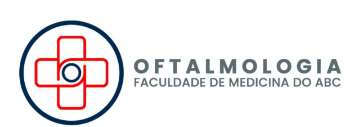 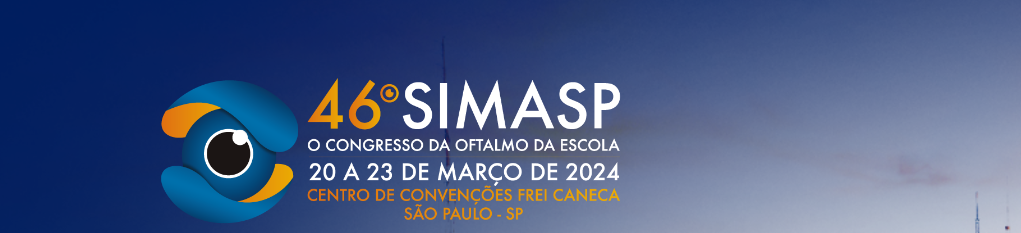 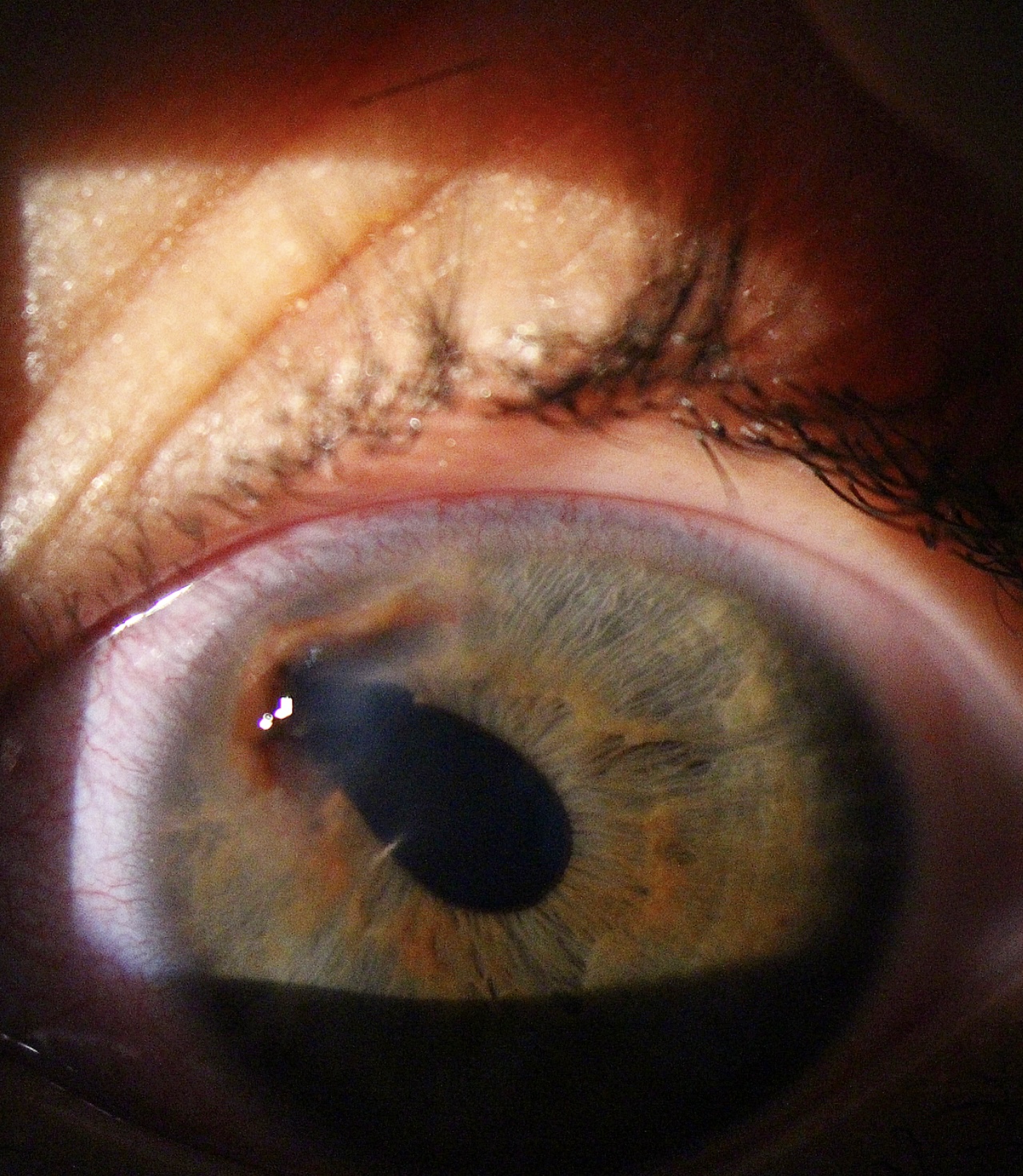